SRB
SRB Migration to NSIPS
ETNCM(SW/AW) GALE
BUPERS 328


Updated: 06 AUGUST 2021
Agenda
Discuss the migration of OPINS to NSIPS
Detail necessary CCC actions in response to the system changes
Detail how to request an SRB in NSIPS through workflow
Review CCC best practices for SRB
2
References
OPNAVINST 1160.8B
NAVADMIN 108/20
3
background
4
OPINS
OPINS was the historical interface for processing SRBs
As NSIPS functionality grew, a user interface for requesting SRBs was added
The normal method for requesting an SRB then transitioned from direct request in OPINS to request via CIMS
Some users did maintain OPINS access. The transition has removed this option for the few remaining OPINS users
5
OPINS
CIMS would transmit an SRB request to OPINS via BOL, and reflect SRB status back to BOL
CIMS would sync to OPINS via BOL every work night at 1600 CDT/CST
This would build in a 2-3 work day delay from submission to when a status was posted to BOL
Some requests would fail to transmit
Submission greater than 120 days in advance
Some skills with the letter F, but not every time
Unpredictable synchronization errors
6
OPINS to NSIPS
As part of the larger effort to reduce the Navy’s 55 separate pay and personnel systems to 1 (55 to 1, NP2), the OPINS functionality has been migrated to NSIPS
OPINS has been locked out to a read-only mode, and will be completely sundowned in the near future
All historical data from OPINS has been migrated to NSIPS
If a request was fully pre-screened prior to OPINS locking out, we have it in our NSIPS queue
7
Changes related to the migration
8
Changes to SRB Processing
All pay transactions require two party approval
This is satisfied by the CCC submitting the request, and the approver at BUPERS-328 then final approving the request
OPINS programming did not specifically enforce this requirement
NSIPS programming does enforce this requirement through the use of assigned user roles
By policy, NSIPS users cannot be assigned both creator and approver roles
9
Changes to SRB Processing
Essentially, BUPERS-328 staff can only say “Yes” or “No” to CCC initiated requests
Any adjustments to requested reenlistment date, reenlistment term, paygrade, skillset qualifier, etc., cannot be made at BUPERS-328
This would bypass the requirement requiring two parties to agree
The policy interlock is managed by assigned user role, and not the individual (i.e. two different SRB Desk staff cannot work together to make the change)
10
Changing an SRB Request
Any change to a request must originate from the CCC
This will require the CCC to first request SRB cancellation of the previous request
Once the previous request is cancelled by the SRB Desk, a new request can be initiated by the CCC
Changes cannot be made retroactively
NSIPS prevents CCCs from requesting reenlistment dates in the past
11
Changing an SRB Request
The historical OPINS functionality supported quick and efficient changes to previously submitted SRB requests
Previously, these changes were quick, and required little effort from CCCs
The new NSIPS functional limits, in support of policy requirements, will require adjustment
We can no longer take making easy changes for granted. Changes need to be carefully considered.
12
Changing an SRB Request
There will always be some demonstrated need to adjust a change to an SRB
Sailor wants to obligate longer, CWAY flag prevents printing a contract, etc.
CCCs and commands should work to try and minimize changes when possible
13
Improvements
Requests made in NSIPS web immediately populate our queue.  No more delays for system synchronization!
Since all requests remain within NSIPS, nothing should drop due to synchronization failures
Requests are now managed via a workflow model
14
New Challenges
We cannot enter requests for commands
Commands without internet connectivity of NSIPS functionality (e.g. deployed SSN) will need to work with ISIC or TYCOM for assistance
Changes to previously submitted SRB requests are more challenging
We cannot retroactively change an approval to match a deviation in execution
15
deviations
16
Deviation
In no case should a command deviate from the SRB approval
There are approximately 100 instances every year where commands and the reenlisting Sailor deviate in some way from the SRB approval
In each case, it would be within policy to simply cancel the SRB and refer the member to BCNR
In practice we assess if the deviation still meets requirements
17
Deviation
About 90% of all deviations are reapproved retroactively to match execution because the executed reenlistment date and term does still meet requirements
About 10% of all deviations are significant enough that the SRB cannot simply be reapproved retroactively to match execution
NSIPS does not currently allow for retroactive re-approval for any deviations from original date and term of reenlistment
18
Deviation
The inability to allow for retroactive re-approval of an SRB for a different date or term will lead to larger negative outcomes for commands that deviate from SRB approvals
There are two common root causes for deviations:
A change in date or term that is transmitted to PSD or BUPERS, but not both, followed by a failure to validate all paperwork prior to approval
A change in term that is executed without prior permission. This is often
19
Deviation
Deviations in execution from approval can largely be avoided by attention to detail on the part of the CCC
All reenlistment paperwork should be validated side by side prior to execution
In the case of something not matching, action should be taken to adjudicate the conflict prior to execution
In no case should a command deviate without permission
Any deviation may result in SRB cancellation, and referral to BCNR
20
Submitting a request
21
SRB Submission in NSIPS
The SRB submission portal in CIMS looks a lot like the previous version
Navigate to NSIPS > Career Information management > Use > SRB Submission
Enter Sailor data in the appropriate search field, and then select “Search”
Select the intended sailor from the list of Sailors
22
SRB Submission in NSIPS
Fill in all fields, with careful attention given to extensions
Click on “Calculate SRB”
If the calculated result meets expectations, and the Sailor is satisfied, select “Submit SRB Pre-Certification”
A pop-up box labeled “SRB Add WF Component” will then appear in the middle of the screen
This screen is used to place the request into workflow for processing at BUPERS 328
23
SRB Submission in NSIPS
This workflow initiation completes the first-party approval of the required two-party process
The second approval is the approval given at BUPERS-328
Select “Approved” from the first drop-down field on the page labeled “Appr Action”
This may seem counterintuitive, but the CCC is the first approver in the two-party approval process
There is a “Comment” button. This can be used to provide any narrative comments that help support the request. This is not required, but there are cases where it may be useful to use this block.
24
SRB Submission in NSIPS
Fill in applicable comments in the “Commanding Officer Remarks” field
Select “Ok” and the request will then indicate “Saved”
The screen indicating “Saved” communicates to you that the request has been properly submitted
That submission will then route the request directly to BUPERS-328 for pre-screening
Anyone at the SRB Desk can see that request in the SRB Dashboard in NSIPS
25
SRB Submission in NSIPS
There are some issues with naval messages and BOL data
SRB status is no longer reflecting to the SRB application in BOL
Naval messages should be restored soon. As soon as that function is restored, messages for all approvals and cancellations will be produced automatically. This will include messages for approvals made while this function was not working propelry
26
SRB Submission in NSIPS
Do Not resubmit an SRB request because the data is not populating in BOL
If the request saved when submitted, we have it
Resubmission simply creates a second submission, and it does not overwrite the previous request
An SRB request can be validated to have been received by navigating in NSIPS to Contract Administration > Force Management > Use > SRB Precertification – Create
27
SRB Submission in NSIPS
Use the search fields to find the Sailor
The SRB precertification can be viewed.
DO NOT save.  Simply view, and then close the tab.
28
Best practices
29
CCC Best Practices
Engage Sailors early
Current policy allows Sailors to reenlist up to 365 days from EAOS, and an SRB can be requested up to 120 days in advance
This means Sailor engagement should start closer to 18 months from EAOS
Build margin into the process
Back up local timeline requirements
Work with the Sailor to select reenlistment dates that provide margin
30
CCC Best Practices
Work to minimize unnecessary changes in SRB requests if possible
We recognize this is not always possible, but the volume of changes we make indicates there is room for some improvement
Nothing is “fire and forget.” Never assume.  Follow up like it was your own SRB.
31
CCC Best Practices
Work to maximize “opportunity.” 
A narrow focus on “maximizing SRB” can ignore a lot of variables that could impact opportunity.  Sailors need ot understand those variables so they can make an informed decision.
Balance the Sailor request with your expertise
They are relying on us to help them.  We have to apply our expertise to their request.  There may be a better solution than what was requested.
32
Our Website
https://www.mynavyhr.navy.mil/Career-Management/Community-Management/Enlisted-Career-Admin/SRB-SDAP-Enl-Bonus/
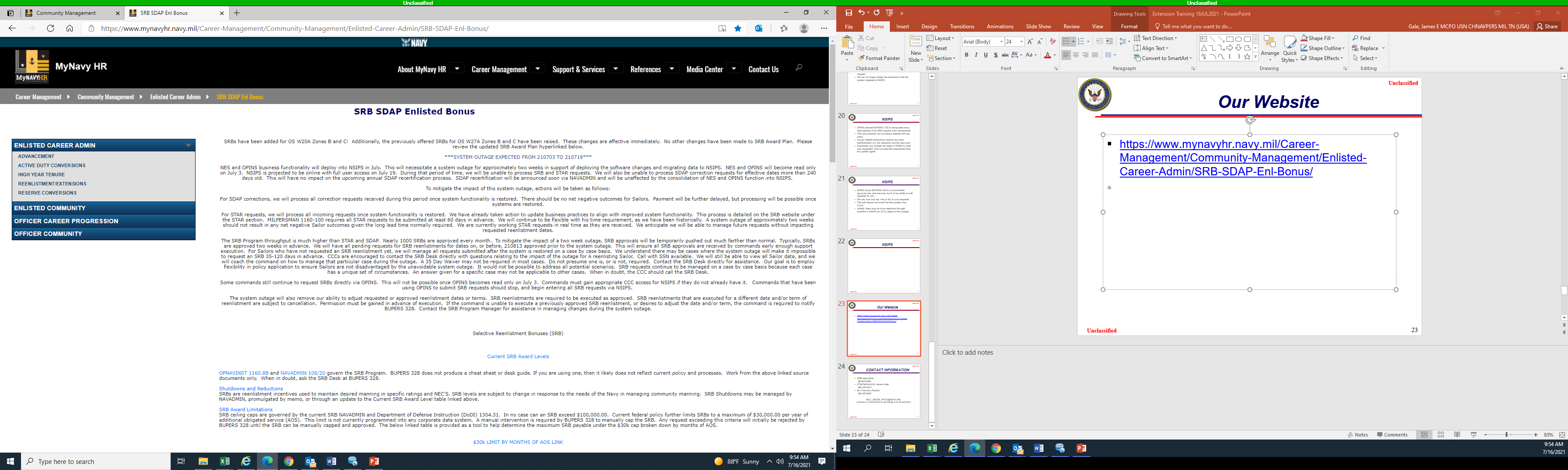 33
CONTACT INFORMATION
SRB Help Desk 
(901)874-2526
MILL_INCEN_PAYS@NAVY.MIL
34